Եռամսյա   դասընթացներ «Մխիթար Սեբաստացի» կրթահամալիրումmskh.am
Երգ-երաժշտության դասեր
Սովորել ենք մանկական խաղերգեր,ծափերգեր,ազգային
երգ ու պար: http://mskh.am/am/27537
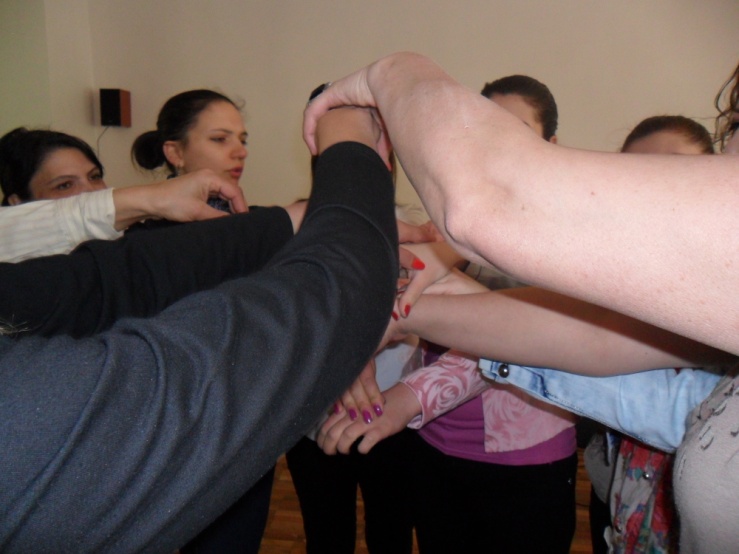 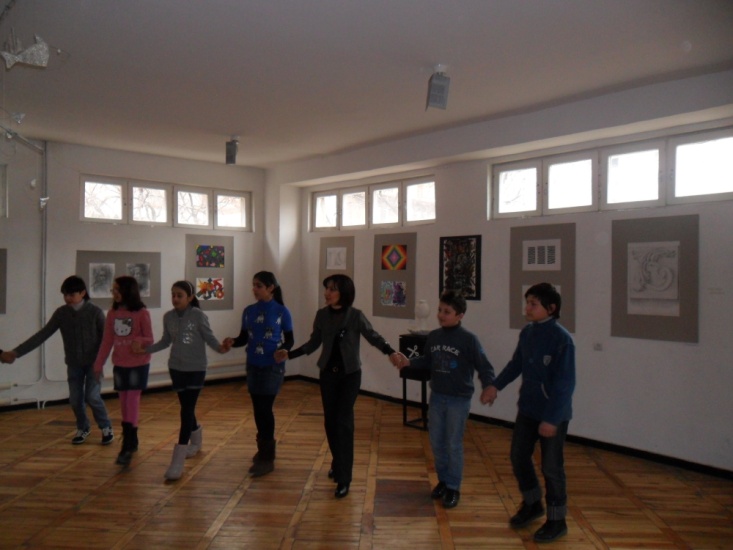 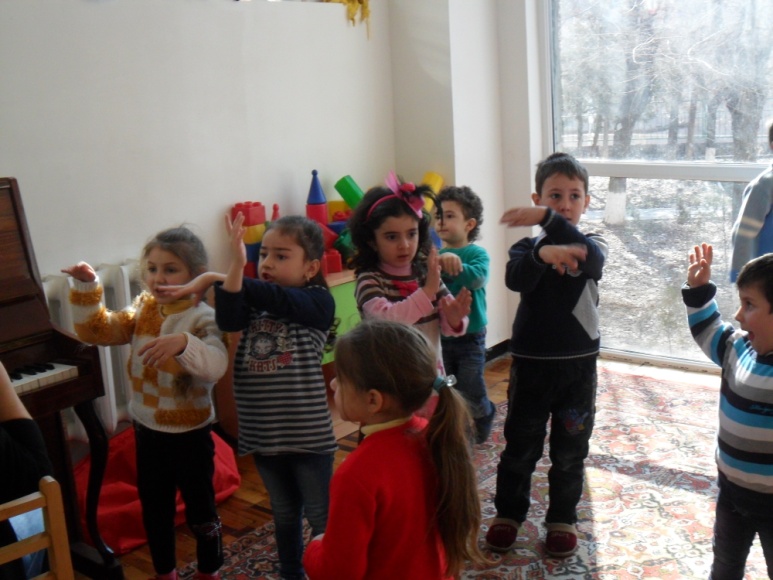 Մարմնամարզության  դասեր
Սովորեցինք ֆիզիկական վարժությունների ճիշտ
հրահանգավորումը և հերթականությունը:Անմոռանալի
տպավորություններ մնացին ցատկացանցից:
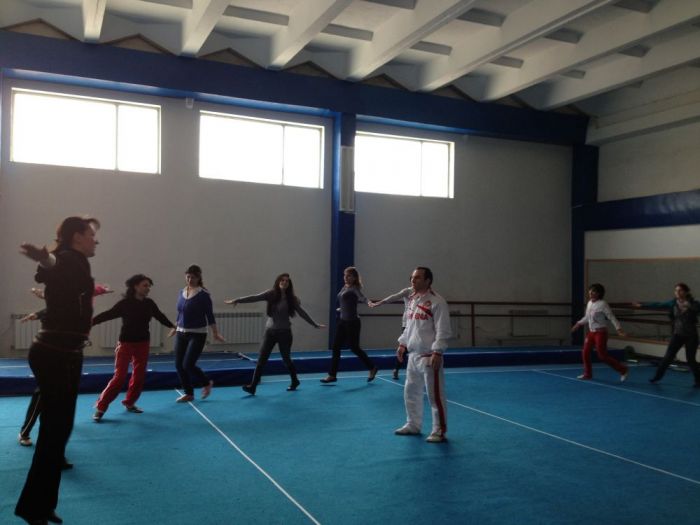 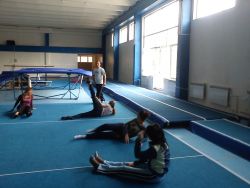 Ծեսեր-տոնախմբություններ
Մասնակցեցինք Ծաղկազարդի և Զատկի ծեսերին: 
 Պատրաստել եմ« Մեծ Պահքի» օրացույց:
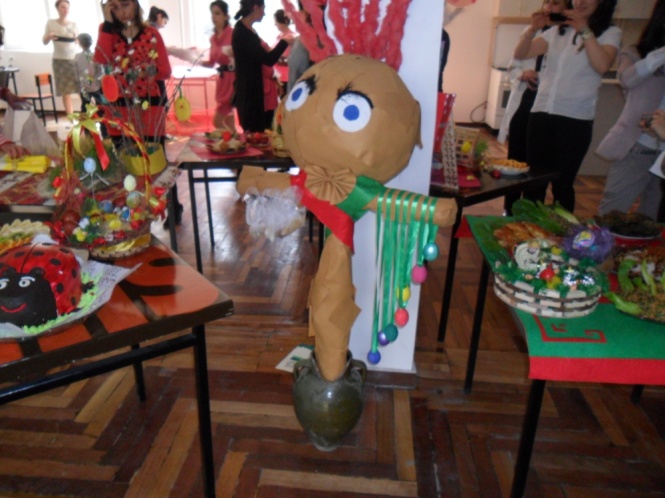 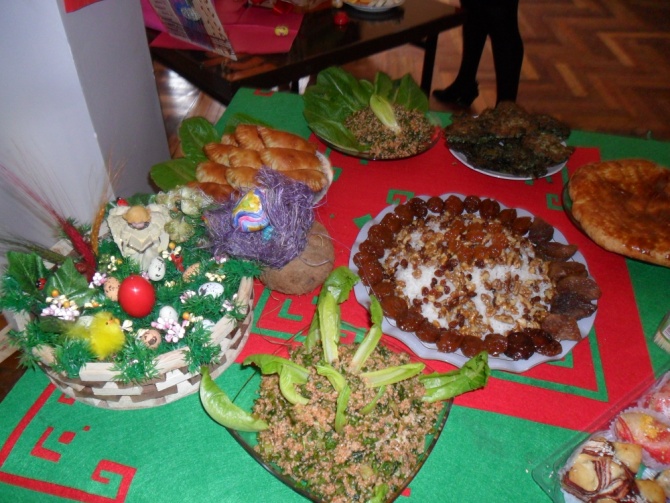 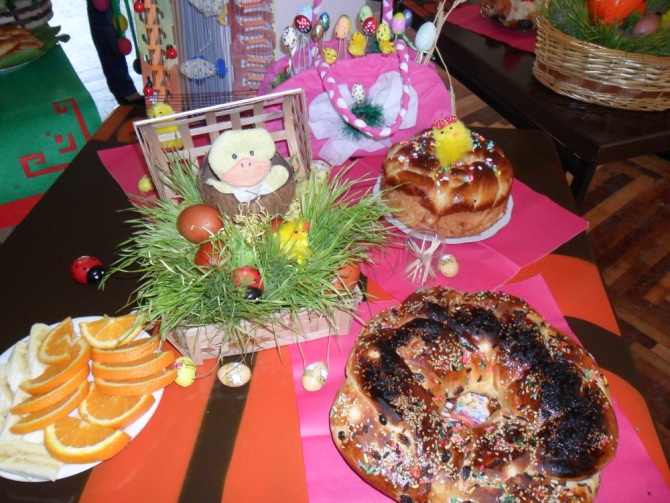 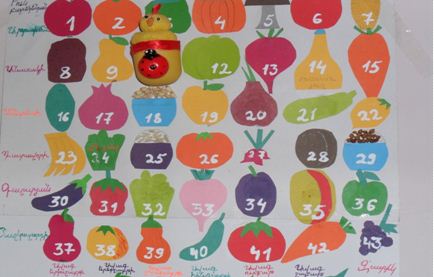 Աղայանական նախագիծ
Մասնակցել եմ կրթահամալիրում իրականացվող
Աղայանական օրերին:
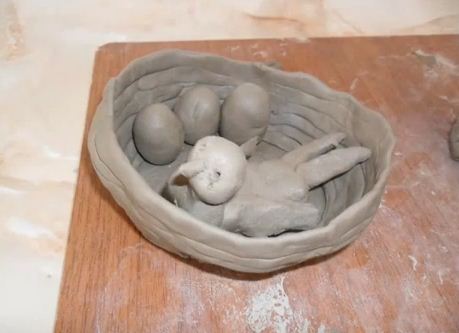 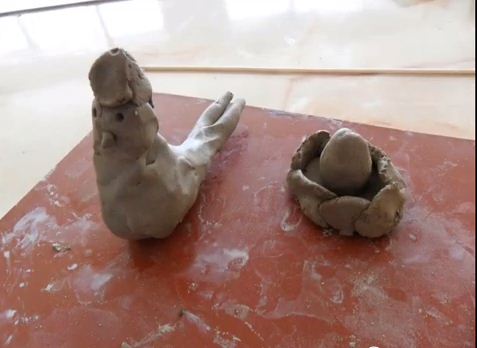 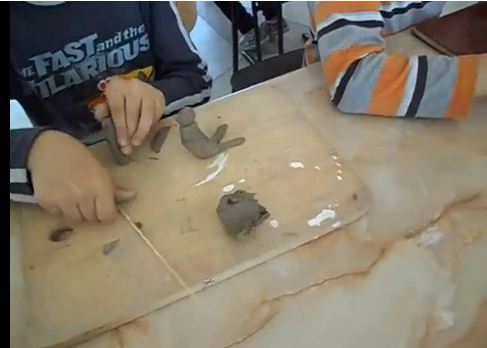 Ռոդարիական նախագիծ
Մասնակցել եմ նաև Ռոդարիական նախագծին:
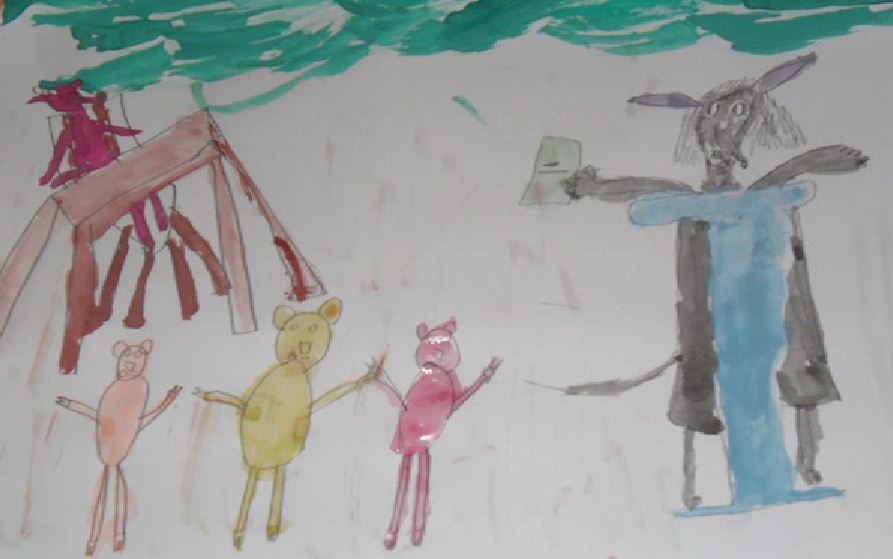 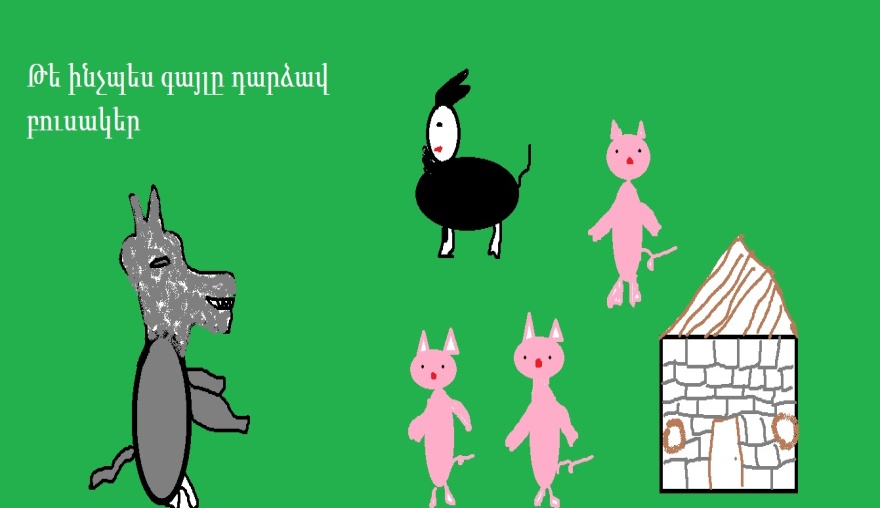 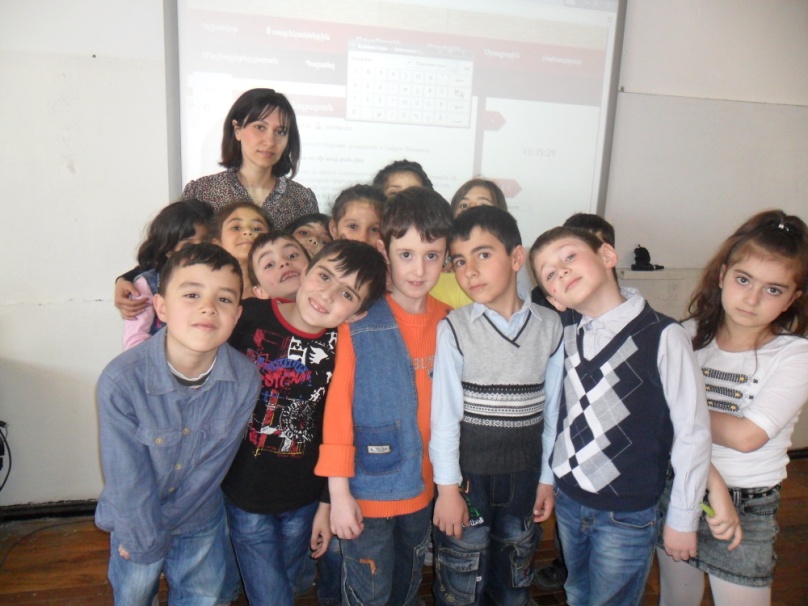 Մայրենի  լեզվի  դասեր
Մաթեմատիկա յի  դասեր
Խոսել ենք գրավոր և բանավոր
խոսքով  հաղորդակցության,
քնարականության ու
պատկերավորության  մասին,
ինչպես   նաև  ստեղծագործական
երևակայությունը  զարգացնելու
մասին:
Սովորել ենք ինչպես կազմել և
լուծել խնդիրներ առարկաների
տարբերող կամ միավորող,
համաչափության պահպանման
հատկություններով:
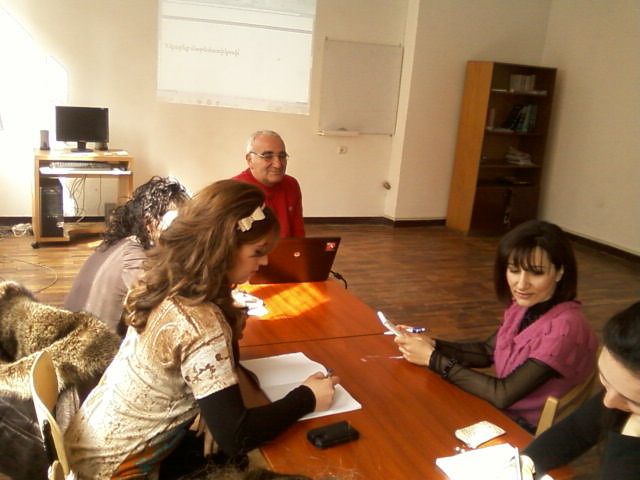 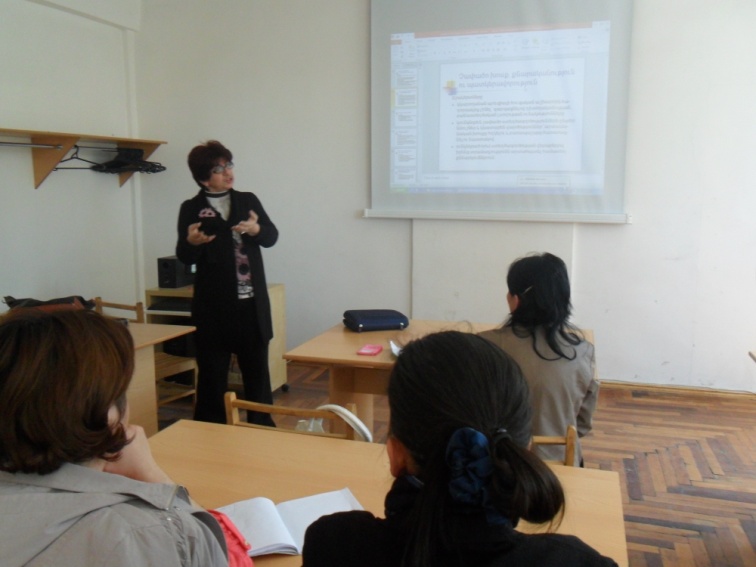 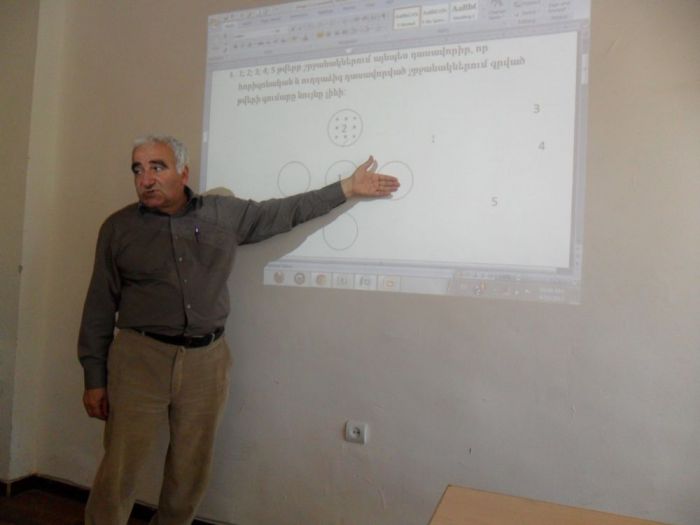 Ուսումնասիրել ենք`«ՀՀ կրթության մասին օրենք»
«Նախադպրոցական կրթության մասին օրենք»
«ՀՀ օրենք հանրակրթության մասին»
«ՀՀ օրենք երեխաների իրավունքների մասին» arlis.am
Պատրաստել եմ պրեզենտացիա՝«ՀՀ կրթության
մասին օրենքը» վերնագրով:
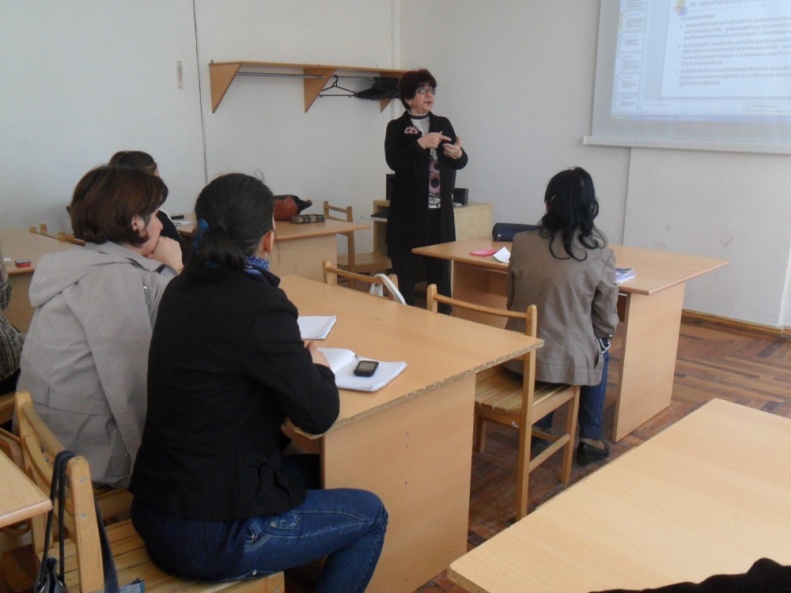 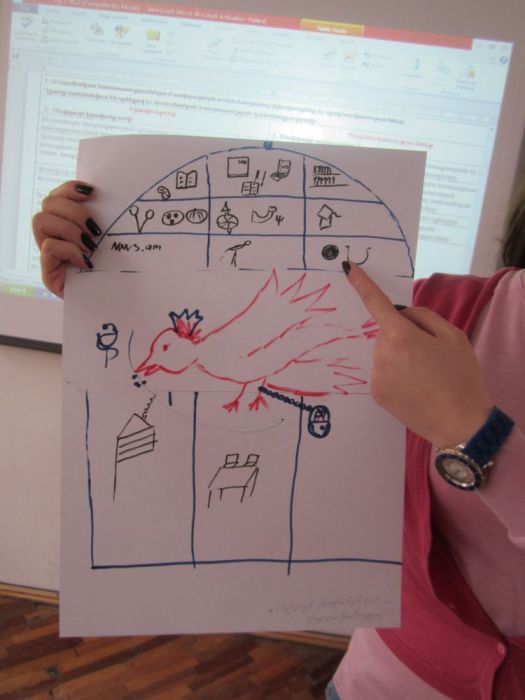 «Կրթական  բակը՝պարտեզ»նախագիծ
Նախագծի շրջանակներում առաջարկում եմ
Հիմնական դպրոցի 4-րդ դասարանցիների հետ իրենց
հատկացված տարածքը պարարտացնել արդեն
պատրաստի կոմպոստով և դարձնել ծաղկանոց:
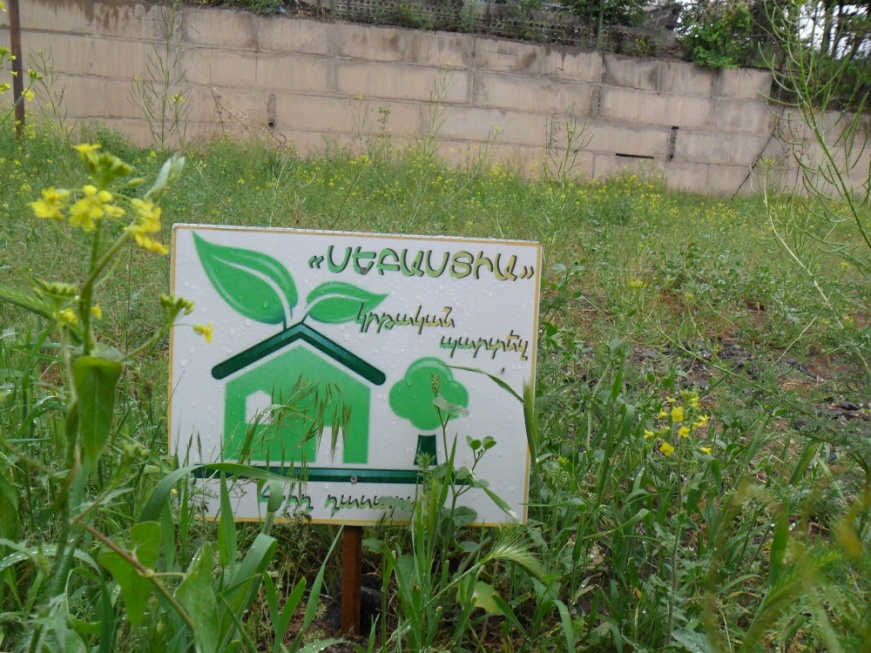 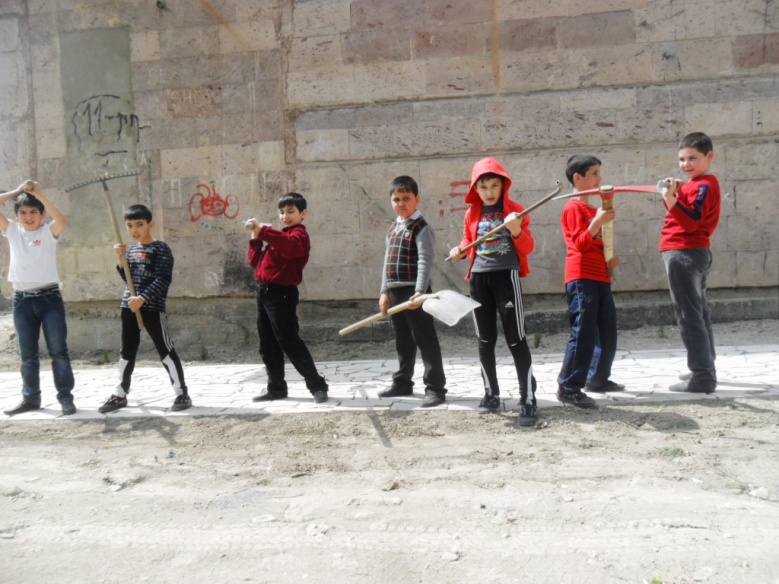 Նարինե  Հարությունյան